流速依存性を考慮した電着塗装シミュレーションのための塗膜析出モデル
長井 悠，大西 有希，天谷 賢治
東京工業大学
研究背景
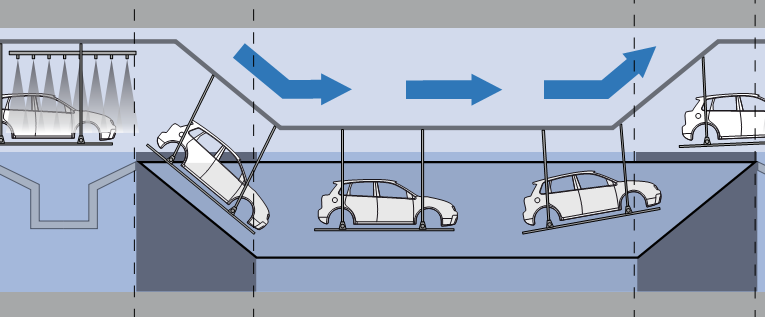 画像出典：
http://www.
rodip.com.br/
電着塗装は比較的均一な塗膜を生成出来る．ただし，袋状の部位では均一性が保たれない．⇒最低膜厚を保証するプロセス最適化が必要
＜設計パラメータ＞
電極の数，位置，昇圧パターン
電着穴の数，位置，大きさ　など
経験と勘頼みの最適化は困難
数値解析による最適化に期待
P. 2
従来研究
数種の電着塗装シミュレータが開発されている
精度が未だ不十分な為，シミュレータはほとんど利用されていない

膜厚を計算するために重要なモデルは以下の二つ





　　　　　　 線形モデルでは精度がよくない
塗膜析出モデル
塗膜抵抗モデル
膜厚∝クーロン量
↓
ロスを考慮したモデル
電気抵抗∝膜厚
P. 3
我々のアプローチ（概要）
２つのモデルを非線形の式で表した



解析を行って検証してみたところ・・・
一枚板電着（単純形状）→ 電流・膜厚ともに一致！！
４枚ＢＯＸ （袋形状） → BOXの奥の面で　　電流・膜厚が不一致
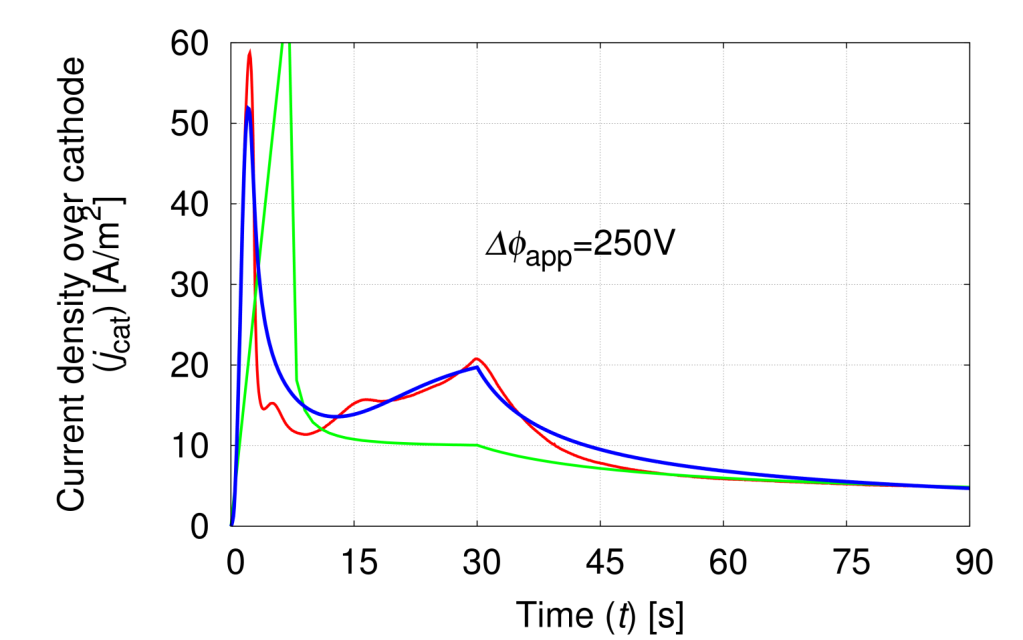 実験結果
　　　従来モデルによる解析結果
　　　提案モデルによる解析結果
塗膜析出モデル
塗膜抵抗モデル
P. 4
我々のアプローチ（問題点）
原因：４枚BOXの外側のみで撹拌　　　 そのため内側は撹拌されていない
スターラーの回転
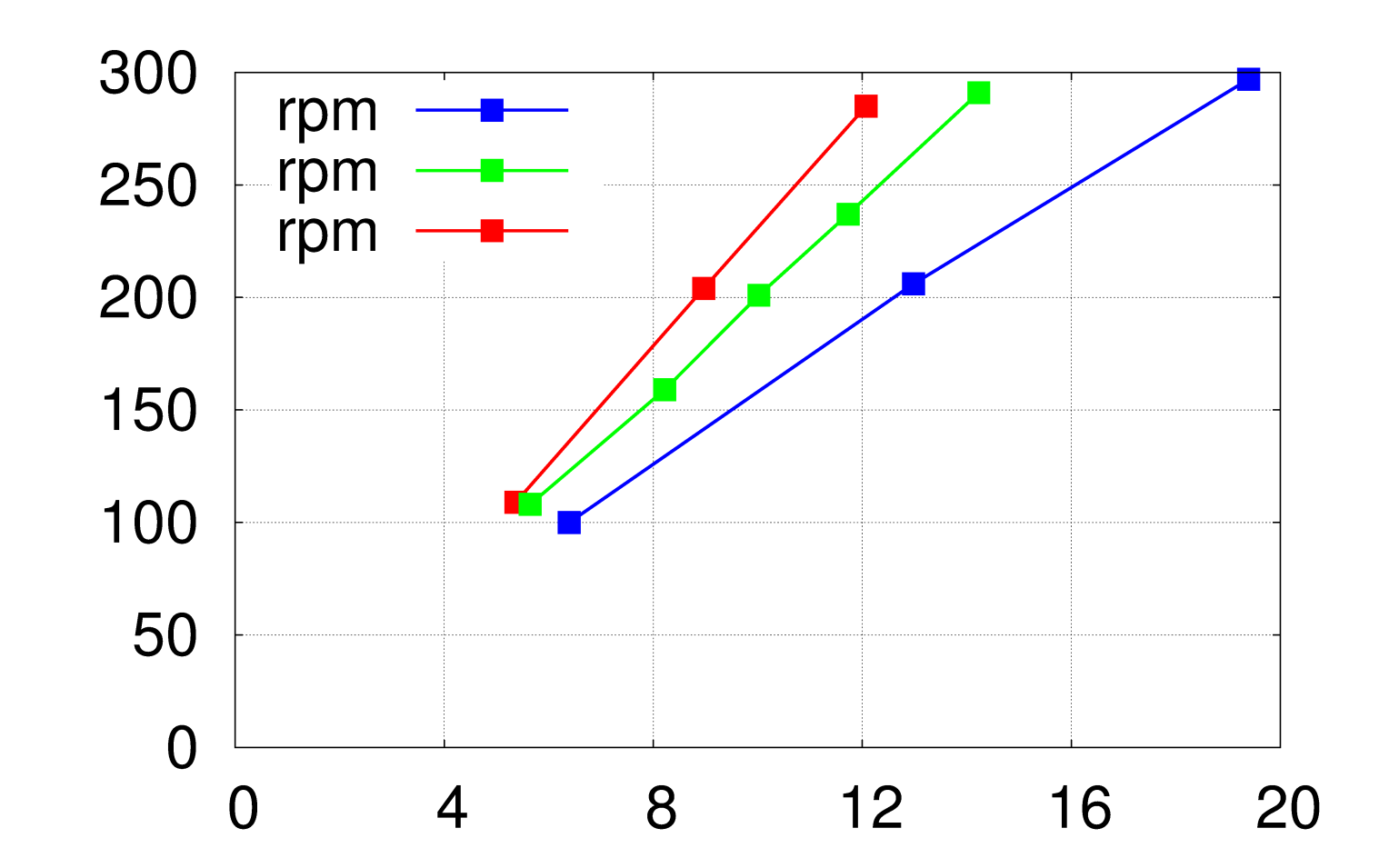 高速
低速
０
塗料の流速変化
に対する
クーロン効率変化
析出量
撹拌流速：小
撹拌流速：大
[mg]
撹拌流速が小　⇒　クーロン効率が大クーロン効率に流速依存性がある！
P. 5
研究目的
塗膜析出の流速依存性に着目し，袋状部材における膜厚の予測精度向上を目指す
我々の想定する塗膜析出メカニズム
一枚板電着実験による流速依存性の測定
解析による本手法の検証
一枚板電着
４枚BOX
まとめ
P. 6
1.我々の想定する塗膜析出メカニズム
P. 7
塗膜析出メカニズム
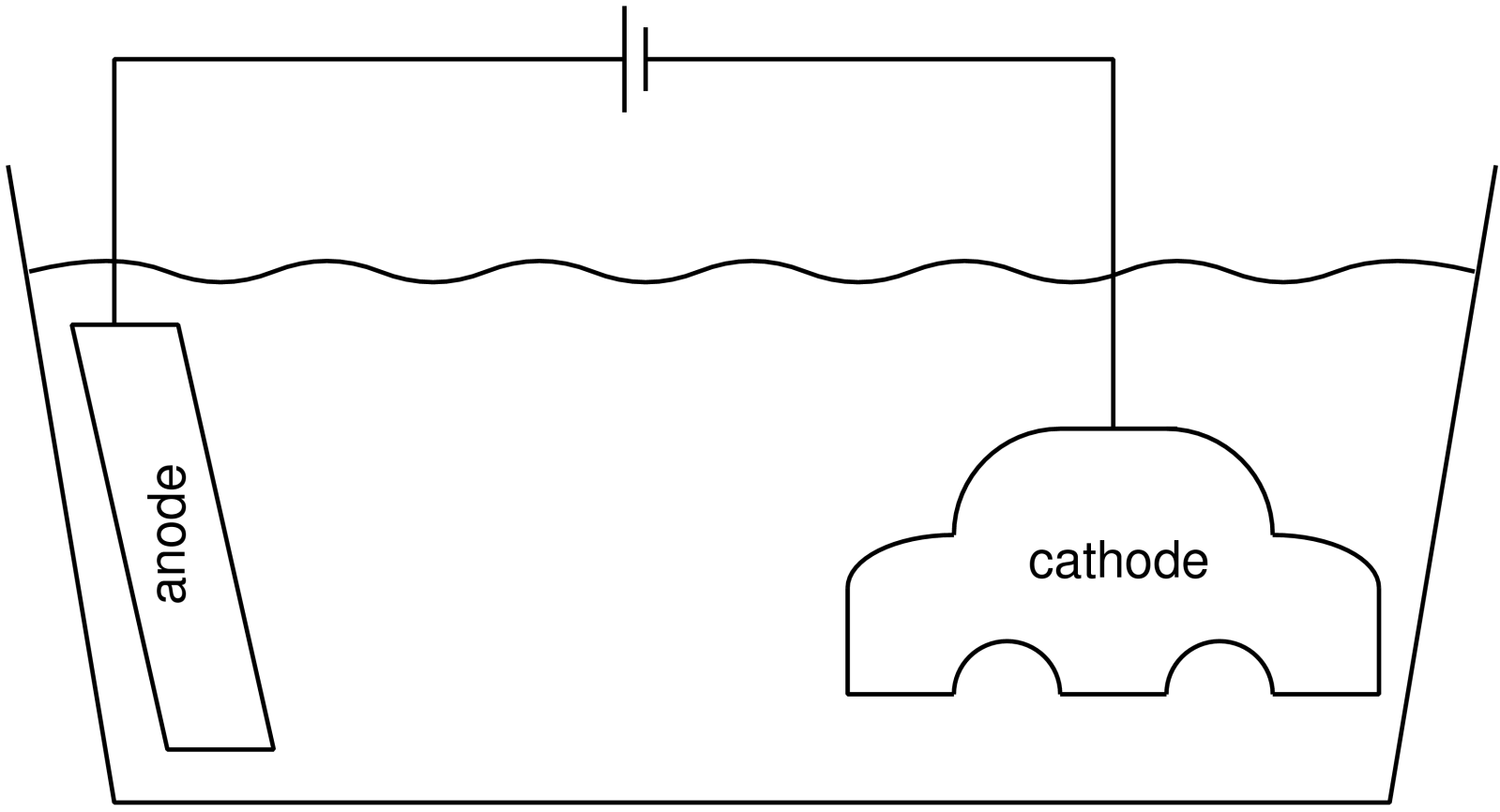 一部は
拡散消費
カソード
P. 8
塗膜析出メカニズム
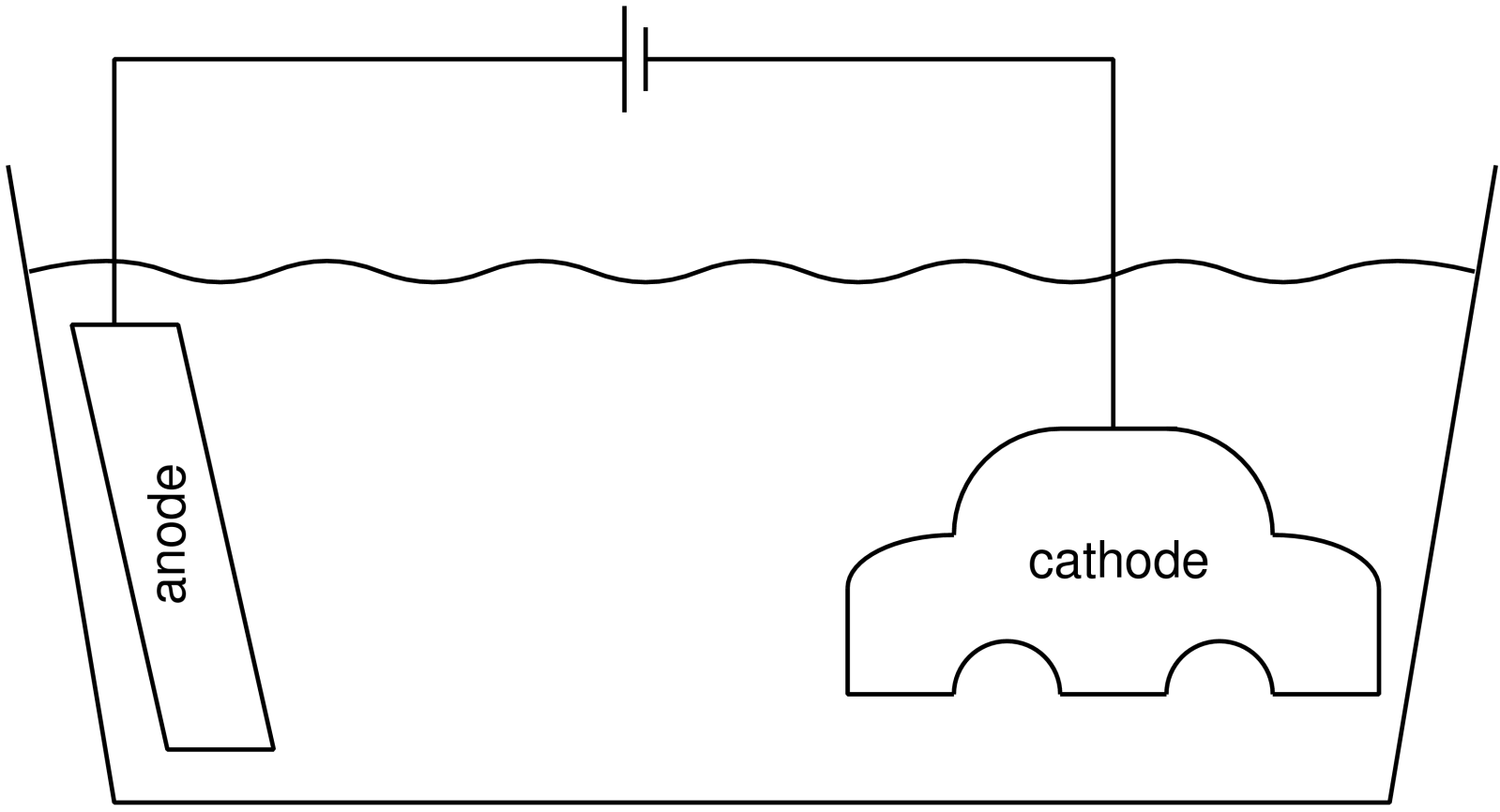 塗料粒子
カソード
塗料
イオン
n+
P. 9
塗膜析出メカニズム
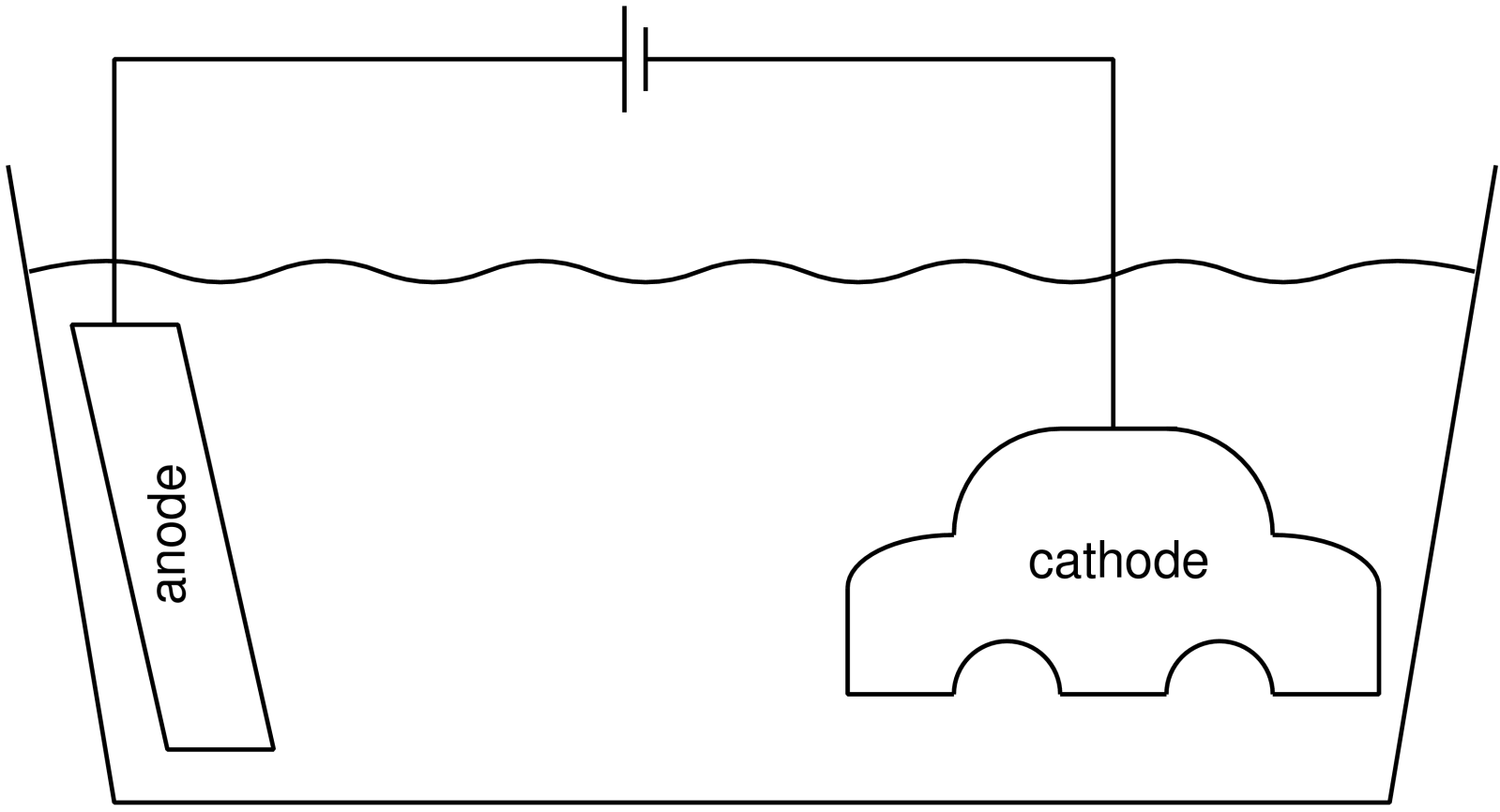 一部は
拡散・再溶解
塗料粒子
カソード
塗料
イオン
カソード
n+
④塗料粒子の多くはカソード面に付着して塗膜となる．
⑤塗料粒子の一部は付着せずに拡散し，再溶解する．
④と⑤の比率が塗膜の電流密度・電圧降下に加え，撹拌流速にも依存
P. 10
流速依存性の原因
析出塗膜
カソード鋼板
撹拌流速
撹拌流速
陽イオン価数大
電気泳動力大
塗料
イオン
塗料
イオン
n+
n+
塗料
粒子
陽イオン価数小
電気泳動力小
電場
イオン価数ほぼゼロ
電気泳動力ほぼ無
撹拌流速が大きいと電気泳動よりも対流が卓越し，塗料粒子が流されて拡散・再溶解してしまう．
P. 11
塗膜析出モデル
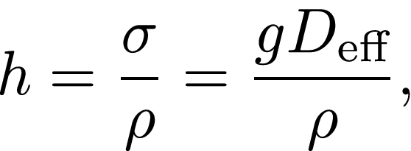 有効電流比 β
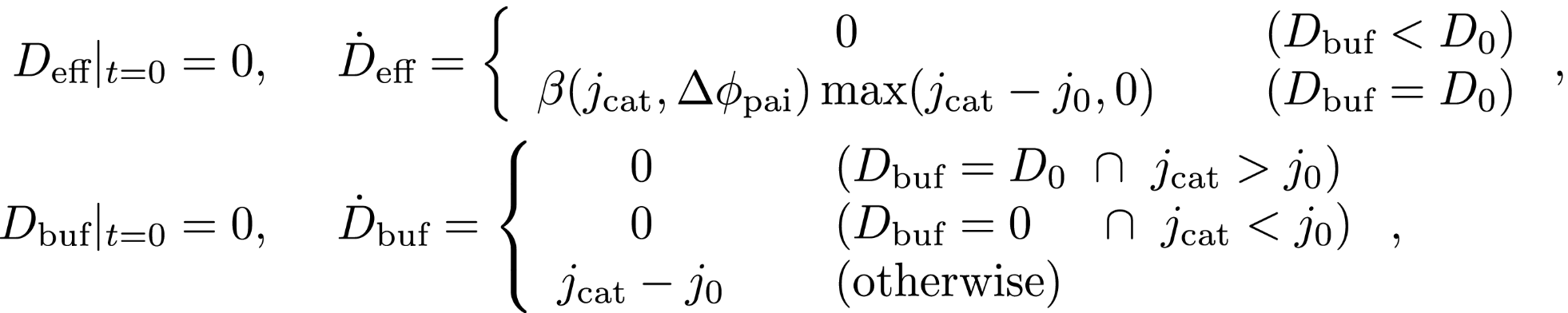 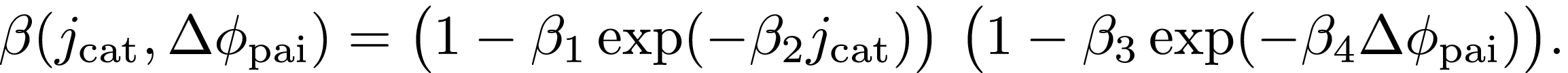 ：カソード電流密度
：塗膜での電圧降下
P. 12
2.一枚板電着実験による流速依存性の測定
P. 13
一枚板電着実験（概要）
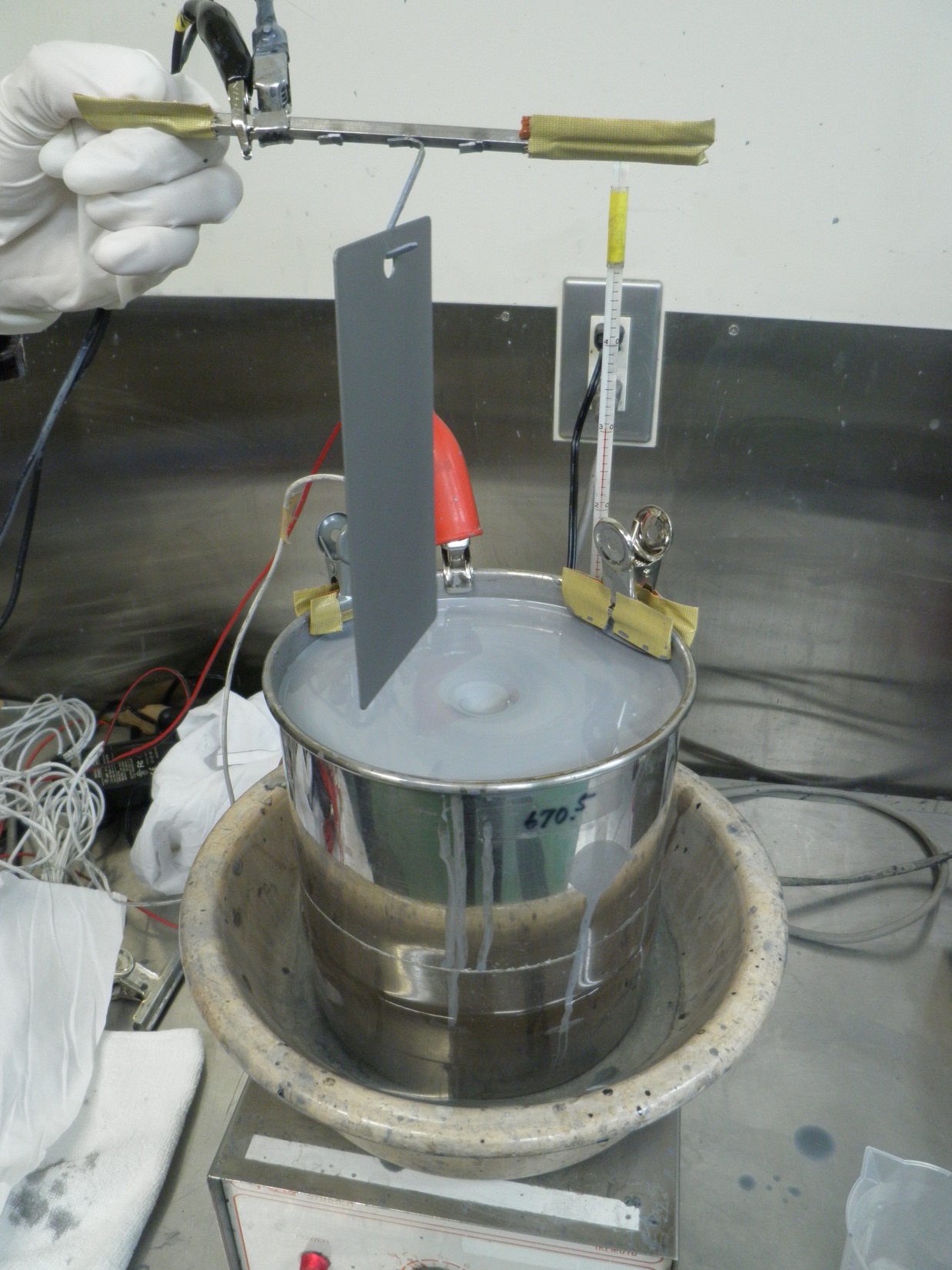 スターラーで撹拌流速を変化させ塗料の析出に与える影響を調べる
つきまわり性能の良い自動車用電着塗料（日本ペイント社製）
リン酸亜鉛被膜処理済みSPCC鋼板を電着
アノードはSUS304の円筒
温度一定（３０℃）
実験中にアノード表面電位と電流を計測
実験終了時に塗膜重量と膜厚を計測
電源電圧と通電時間を様々に変える
カソード
一枚板
塗料
アノード
円筒
P. 14
一枚板電着実験　（実験条件）
スターラーで撹拌流速を変化
電圧条件
昇圧速度は6.66V/sで一定
200, 150, 100, 50, 30, 10Vに達したら保持
昇圧終了時刻と30, 60, 90, 120, 150, 180 秒で電着終了
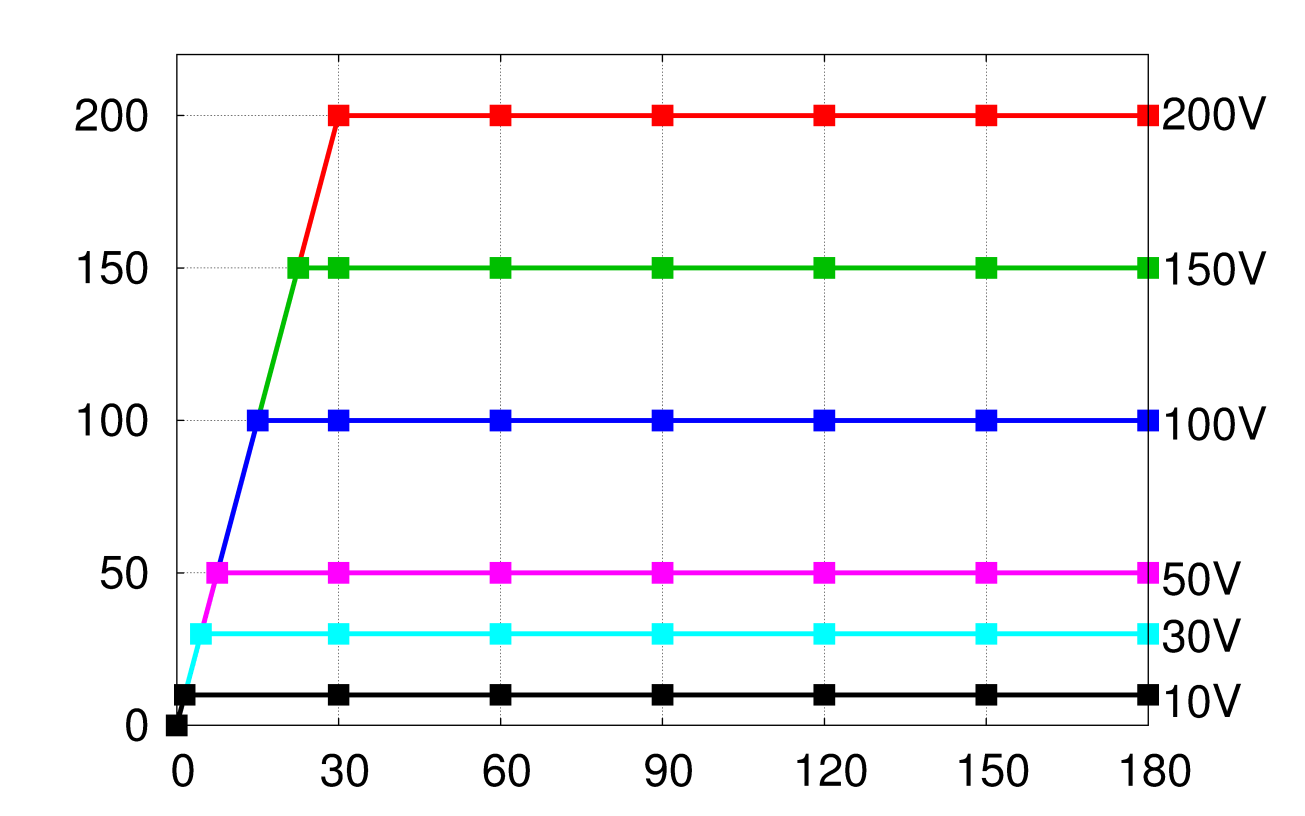 電源電圧
実験で与えた
電源電圧
時刻歴
(Dfapp)
[V]
時刻 (t) [s]
各流速に
41ケースの
電圧条件
P. 15
実験結果（析出効率の流速依存性）
クーロン効率に流速依存性が確認された
撹拌流速：大⇒析出効率：小，
　　  撹拌流速を考慮した塗膜析出モデルが必要
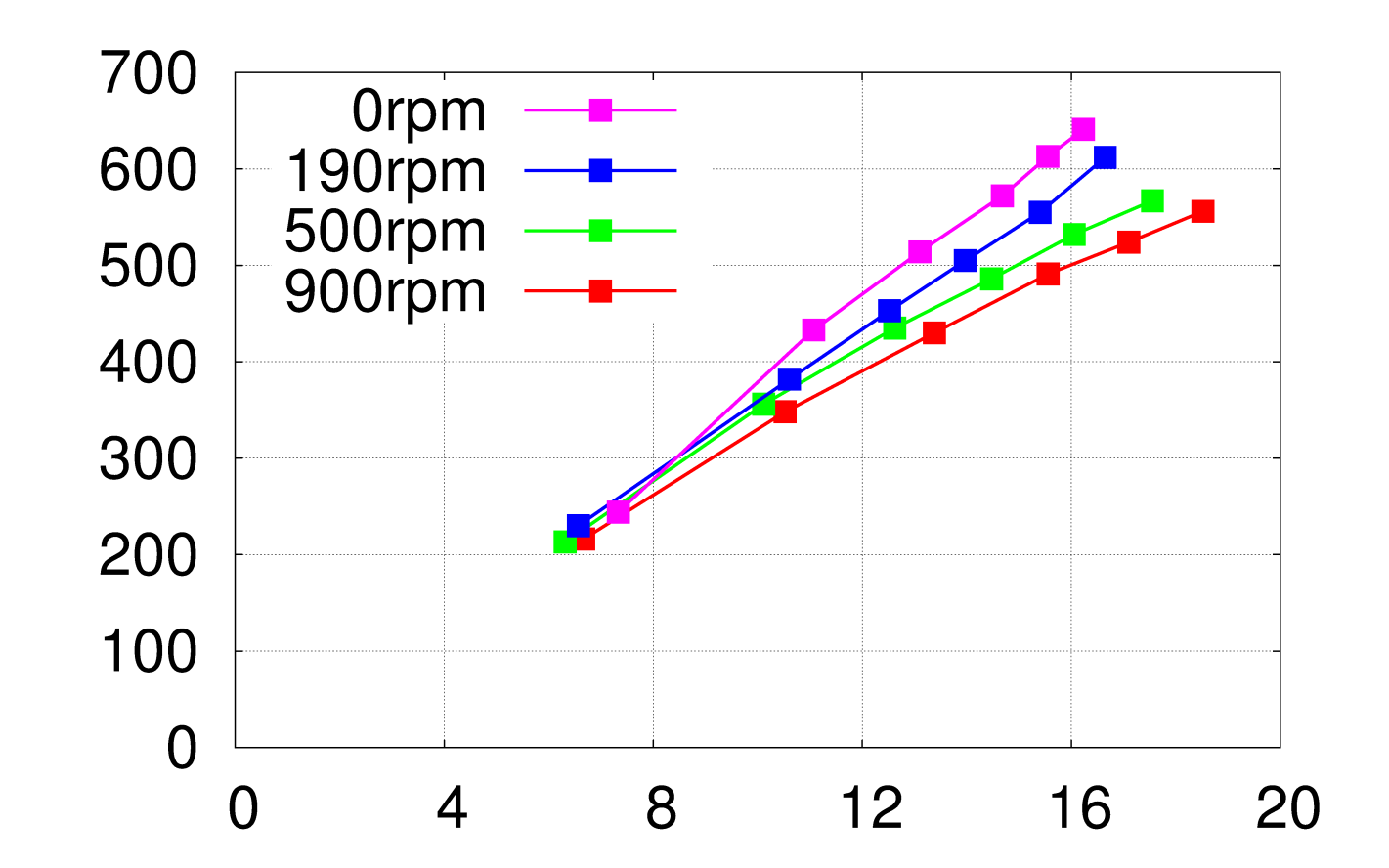 撹拌流速ごとの
クーロン効率比較
撹拌なし流速：中
        大      極大
撹拌流速なし
析出量
撹拌流速　大
P. 16
実験結果（塗膜抵抗）
撹拌流速ごとの
塗膜抵抗比較
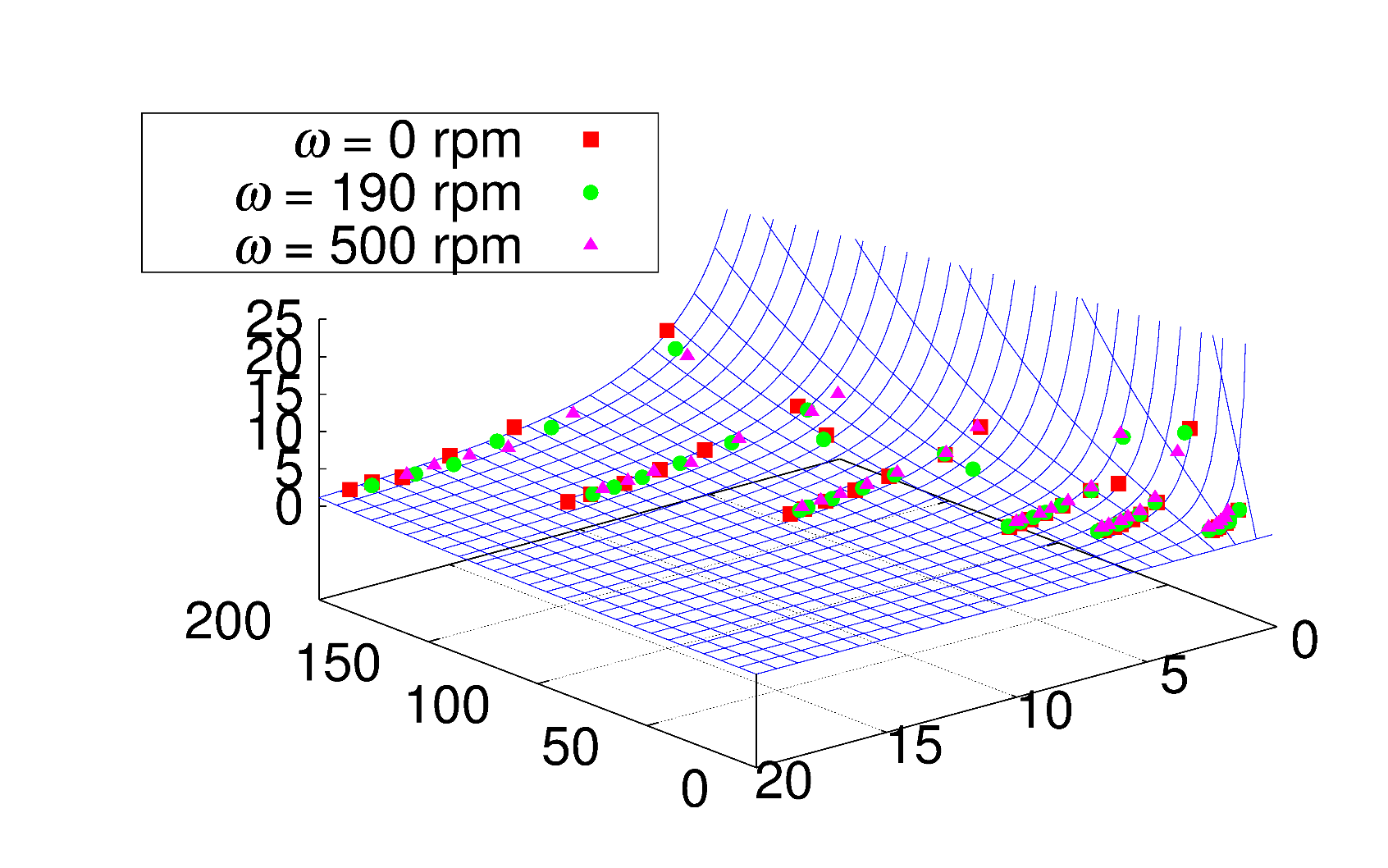 撹拌なし撹拌流速：中
撹拌流速：大
カソード
電流密度
膜厚(h) [μm]
撹拌流速を変えても塗膜抵抗に変化なし→塗膜抵抗モデルは流速依存性を持たない
P. 17
一枚板電着実験のまとめ
P. 18
3.解析による本手法の検証
P. 19
一枚板電着の解析
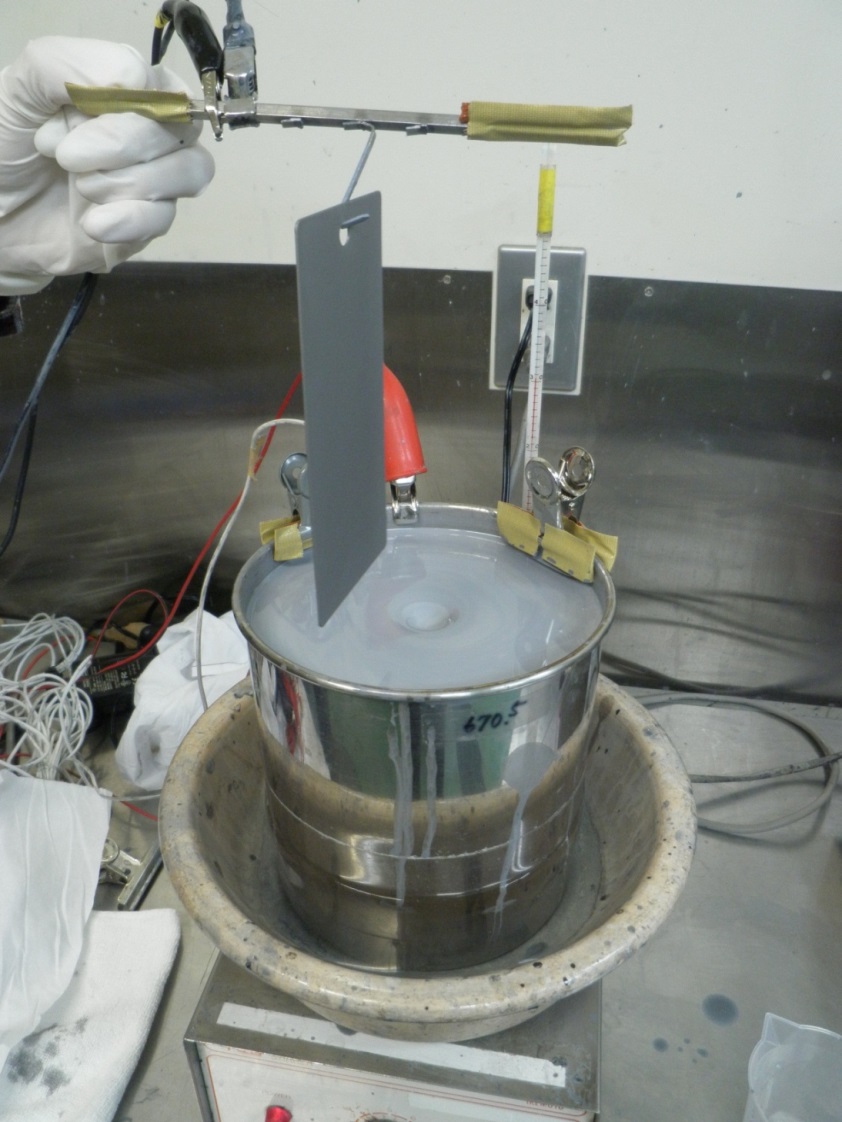 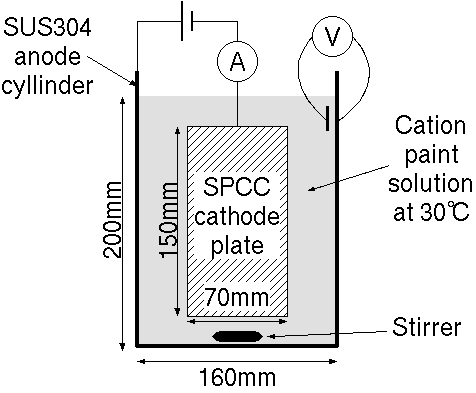 有限要素法を用いて解析
撹拌流速２種類（あり，なし）の流速条件を模擬
実験と同様の電源電圧時刻歴を与える
P. 20
一枚板電着の解析結果（膜厚）
十分精度の良い結果が出ている
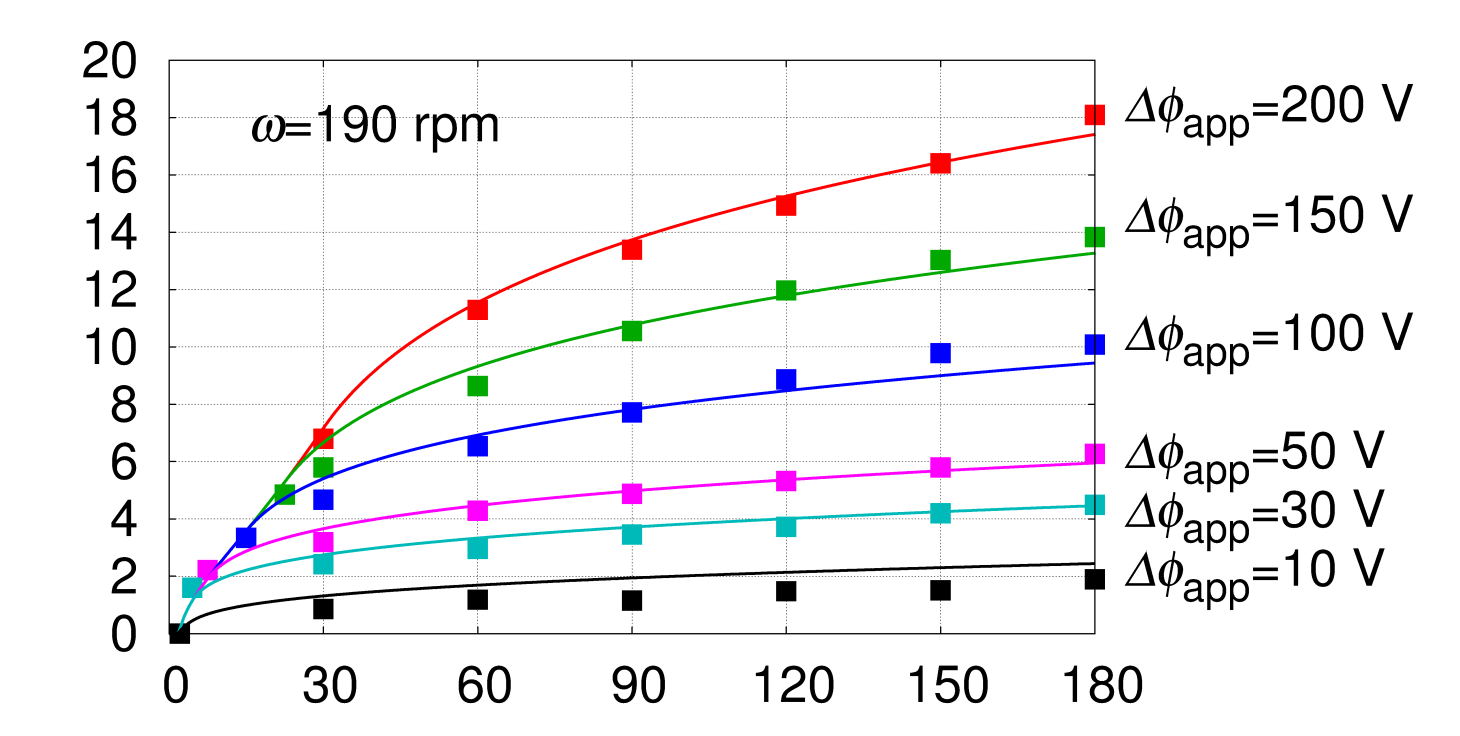 撹拌流速あり
膜厚
(h)
[μm]
時刻 (t) [s]
P. 21
一枚板電着の解析結果（膜厚）
十分精度の良い結果が出ている
高電圧時に少し誤差がみられる程度
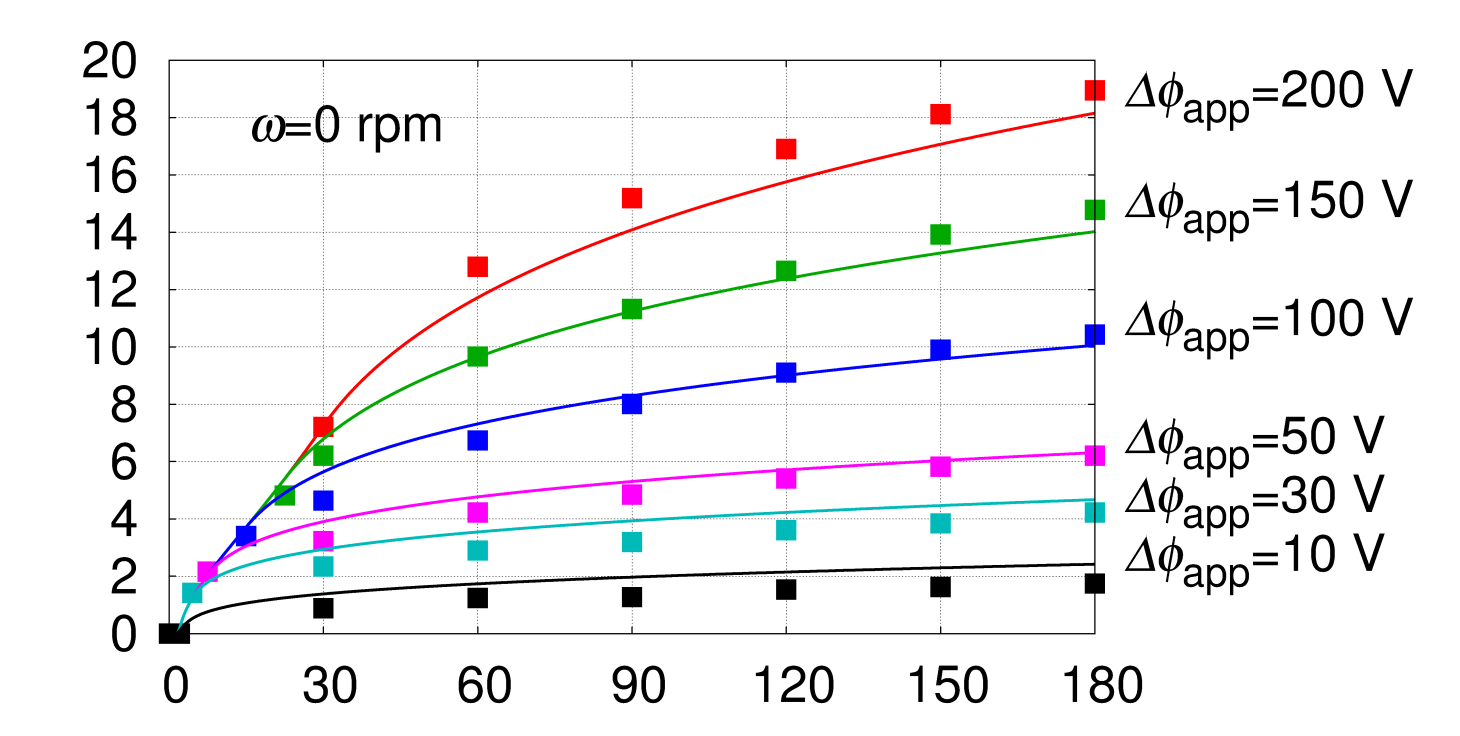 撹拌流速なし
膜厚
(h)
[μm]
時刻 (t) [s]
P. 22
一枚板電着の解析結果（電流密度）
各流速で十分精度の良い結果が出ている
カソード電流密度
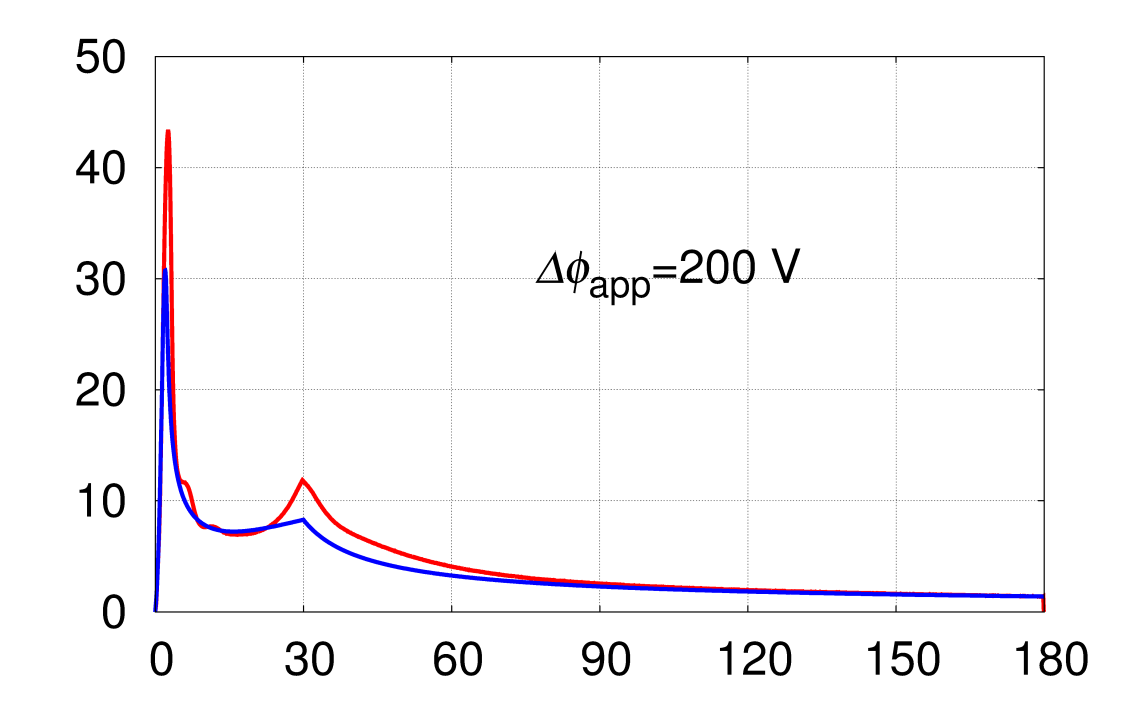 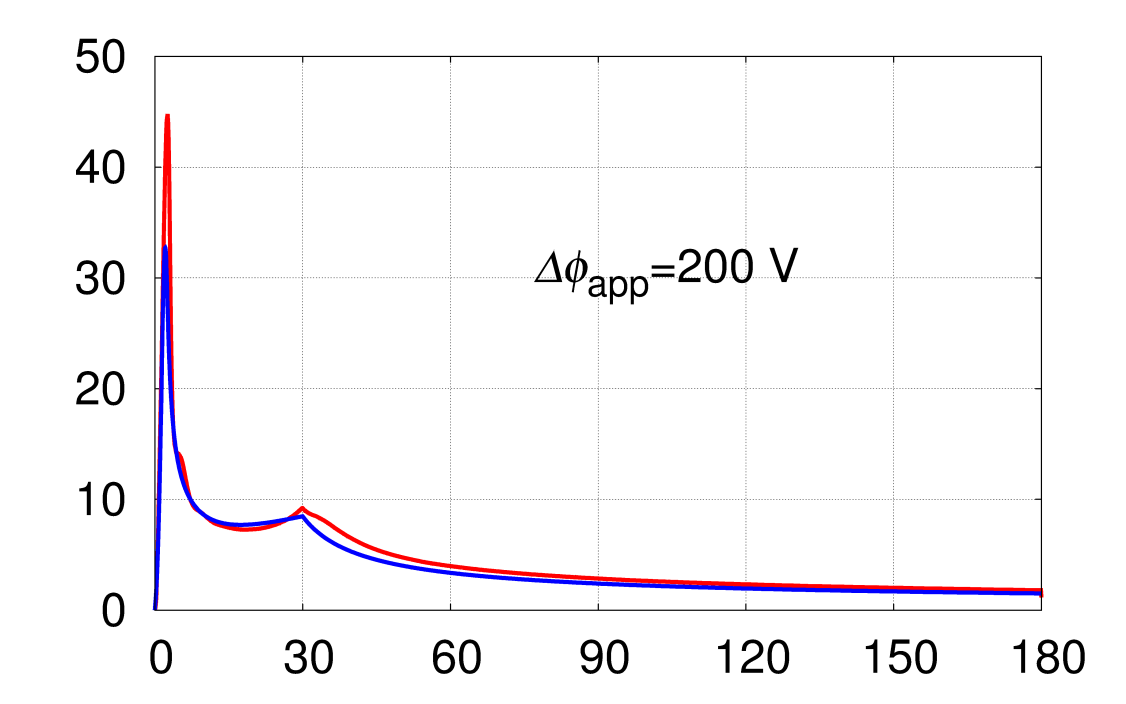 実験結果
解析結果
実験結果
解析結果
撹拌流速なし
撹拌流速あり
時刻 (t) [s]
時刻 (t) [s]
P. 23
４枚BOXの解析
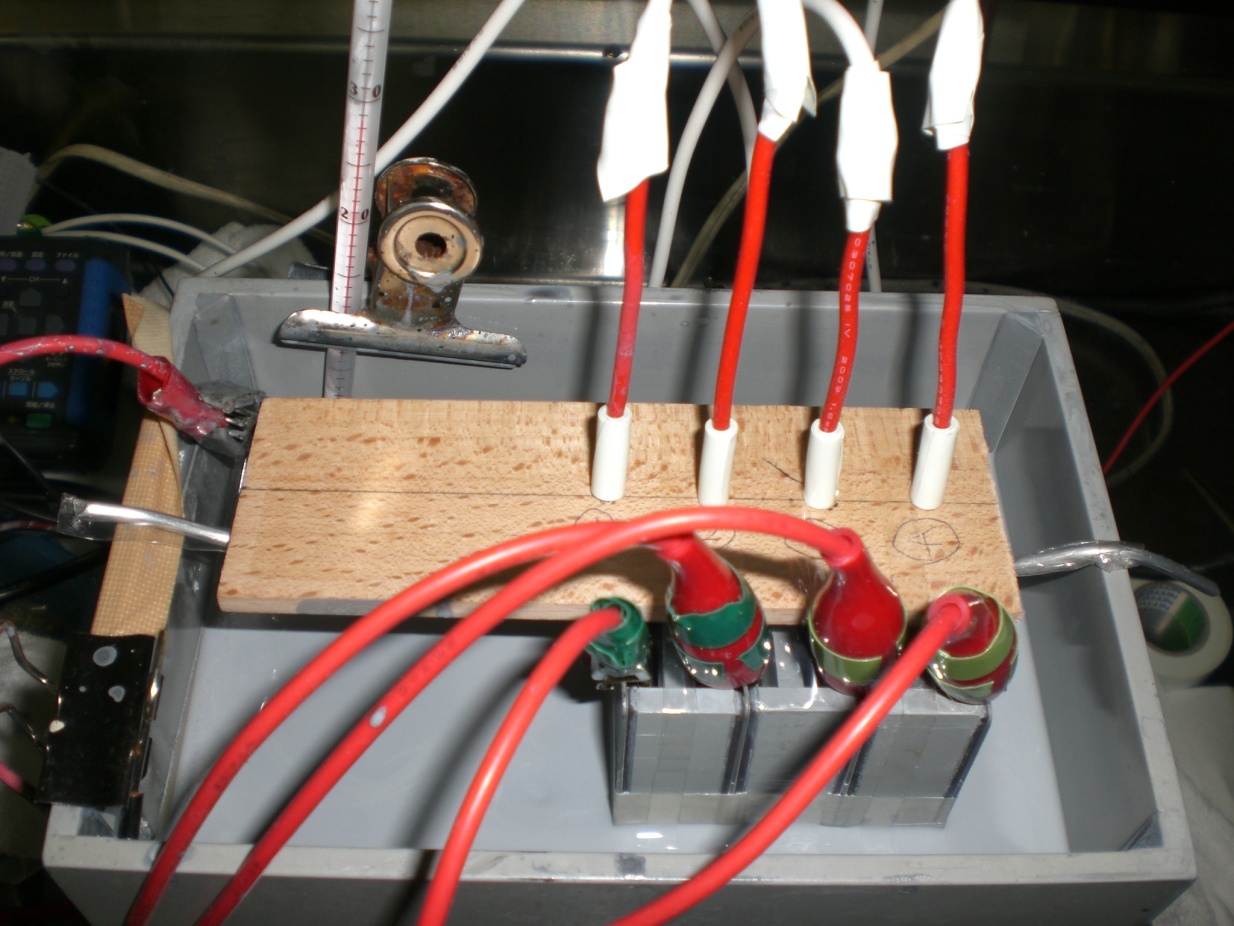 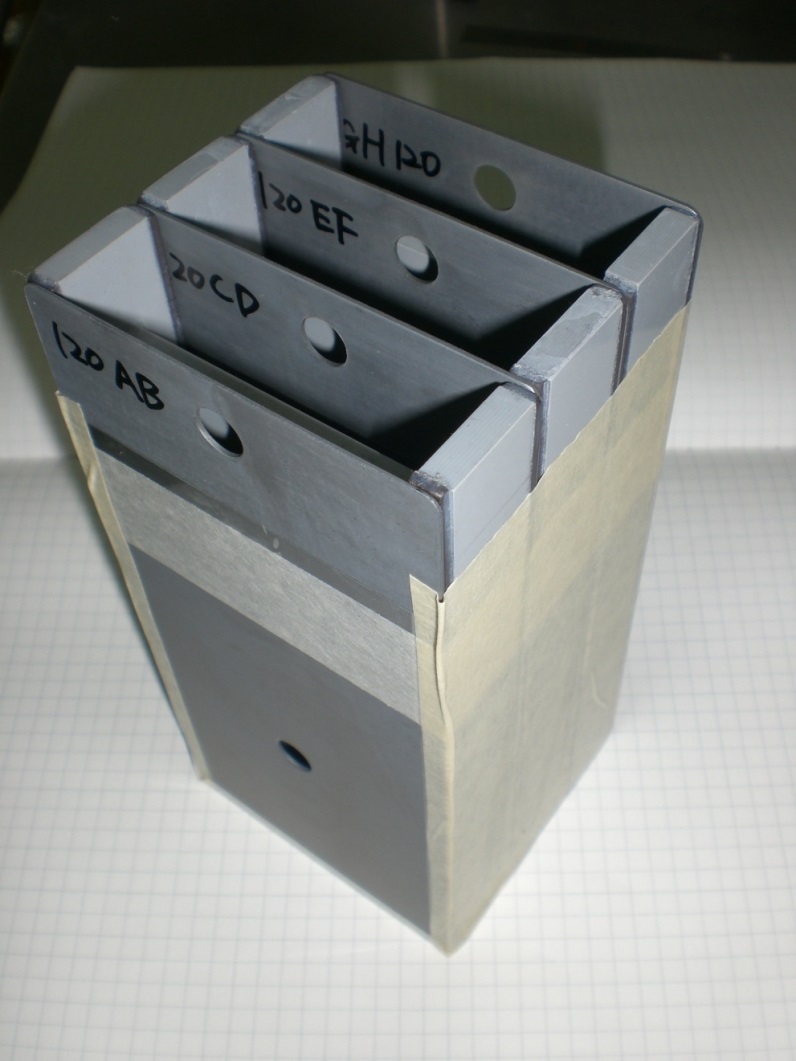 Ｇ面
有限要素法を用いて解析
保持電圧200Vの標準的な電圧時刻歴を与えた
H面は絶縁
Ｅ面
裏：Ｆ面
C面
裏：Ｄ面
A面
裏：Ｂ面
P. 24
４枚BOXの解析（流速依存性の考慮）
２種類の塗膜析出パラメータを用いる（提案手法）	A面：撹拌流速ありの塗膜析出パラメータを与える	B~G面：撹拌流速なしの塗膜析出パラメータを与える




単一の塗膜析出パラメータを用いる（昨年の手法）	A~G面：撹拌流速ありの塗膜析出パラメータを与える
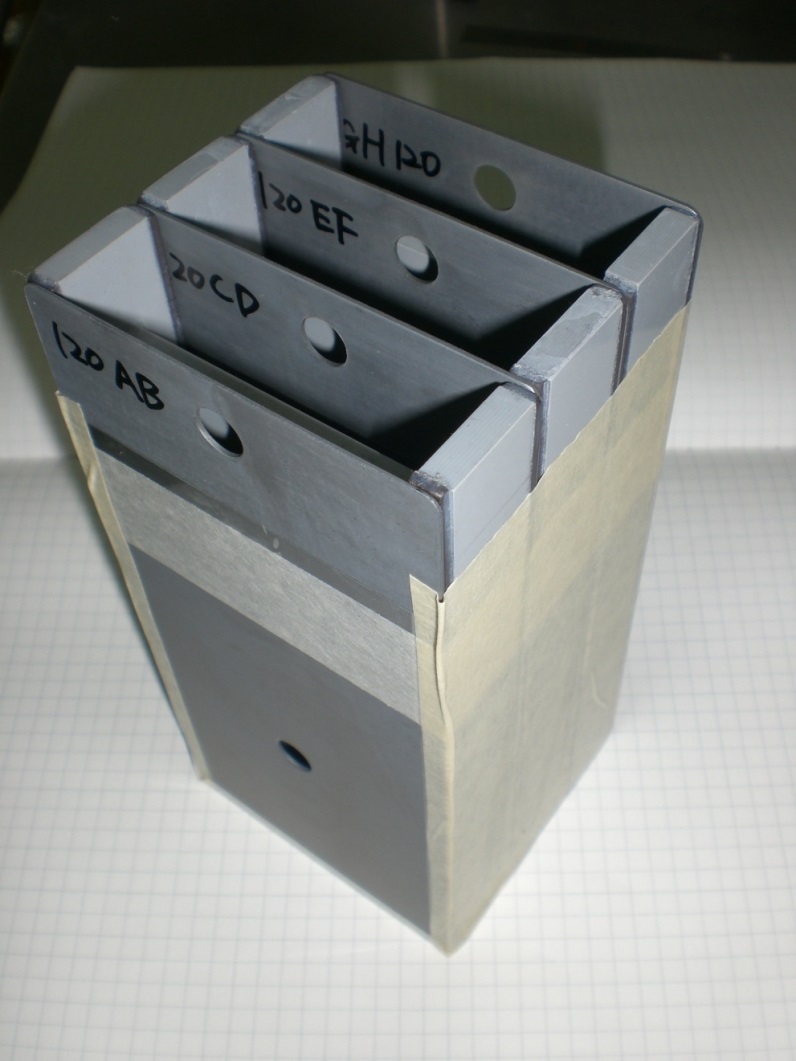 Ｇ面
Ｅ面
裏：Ｆ面
図
C面
裏：Ｄ面
A面
裏：Ｂ面
P. 25
４枚BOXの解析結果（膜厚）
昨年の手法ではBOXの奥の面で膜厚を小さく見積もっている
流速依存性の考慮により最終膜厚の精度改善
F, G面の析出開始時刻に改善の余地あり
流速依存性あり（提案手法）
A
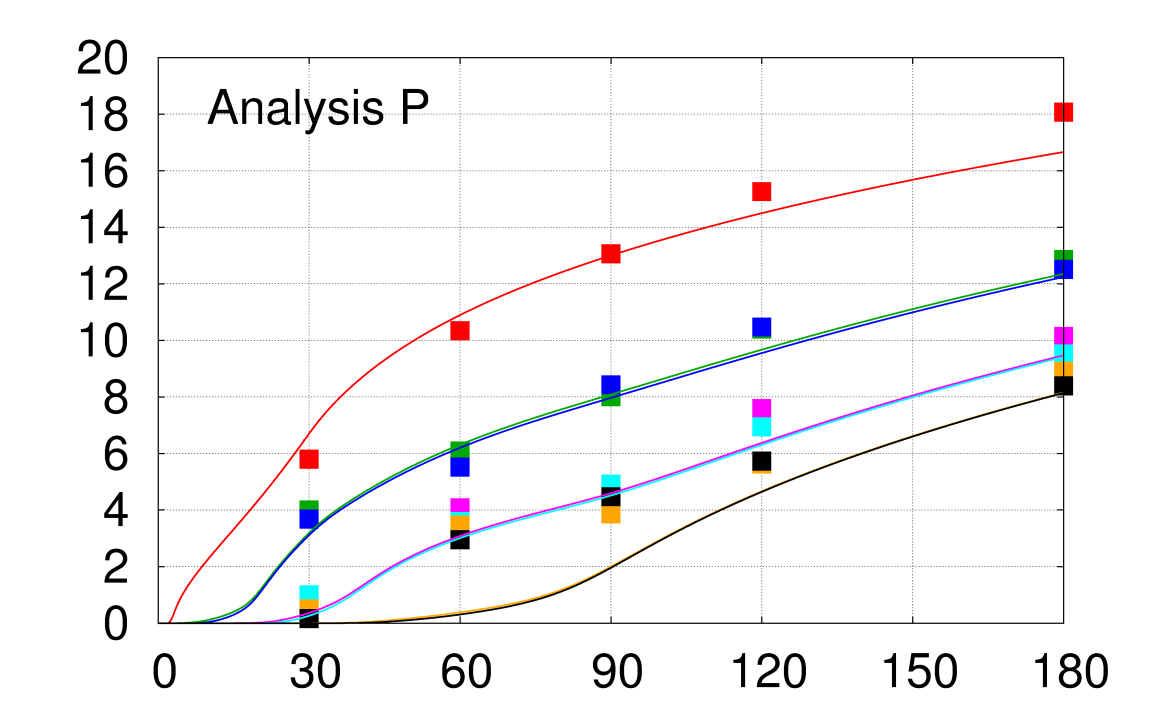 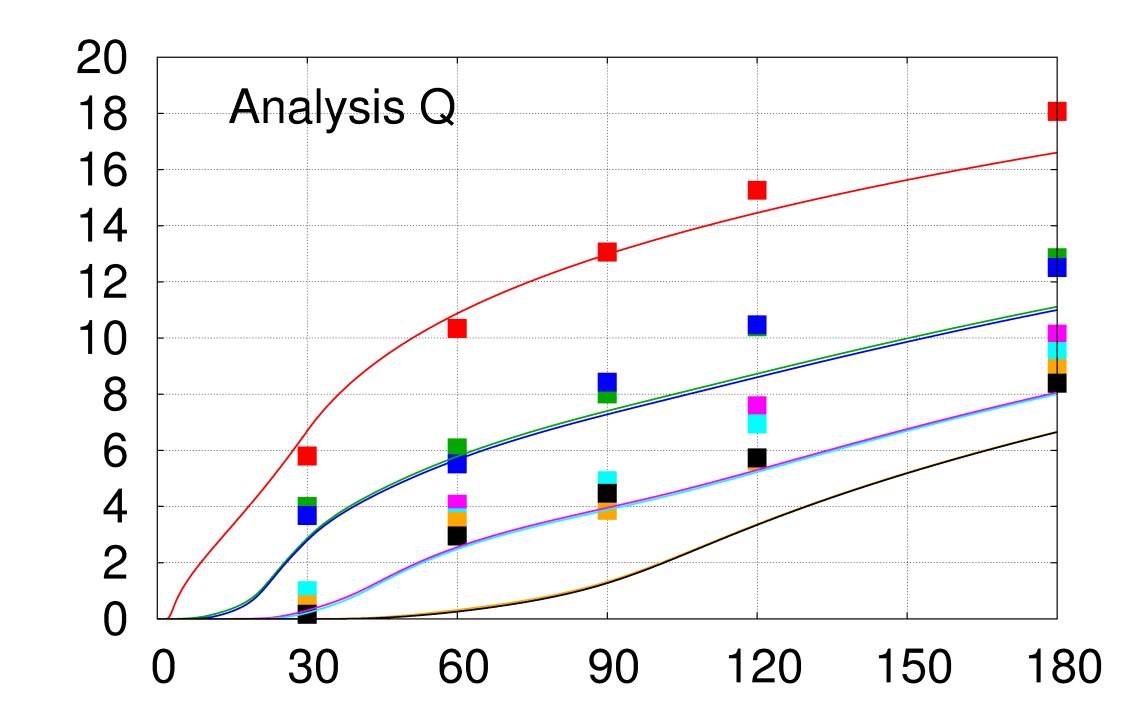 流速依存性なし（昨年の手法）
A
A
膜厚
B,C
B,C
B,C
(h)
[μm]
D,E
D,E
D,E
F,G
F,G
F,G
時刻 (t) [s]
時刻 (t) [s]
（実験結果は同一）
P. 26
４枚BOXの解析結果（電流密度）
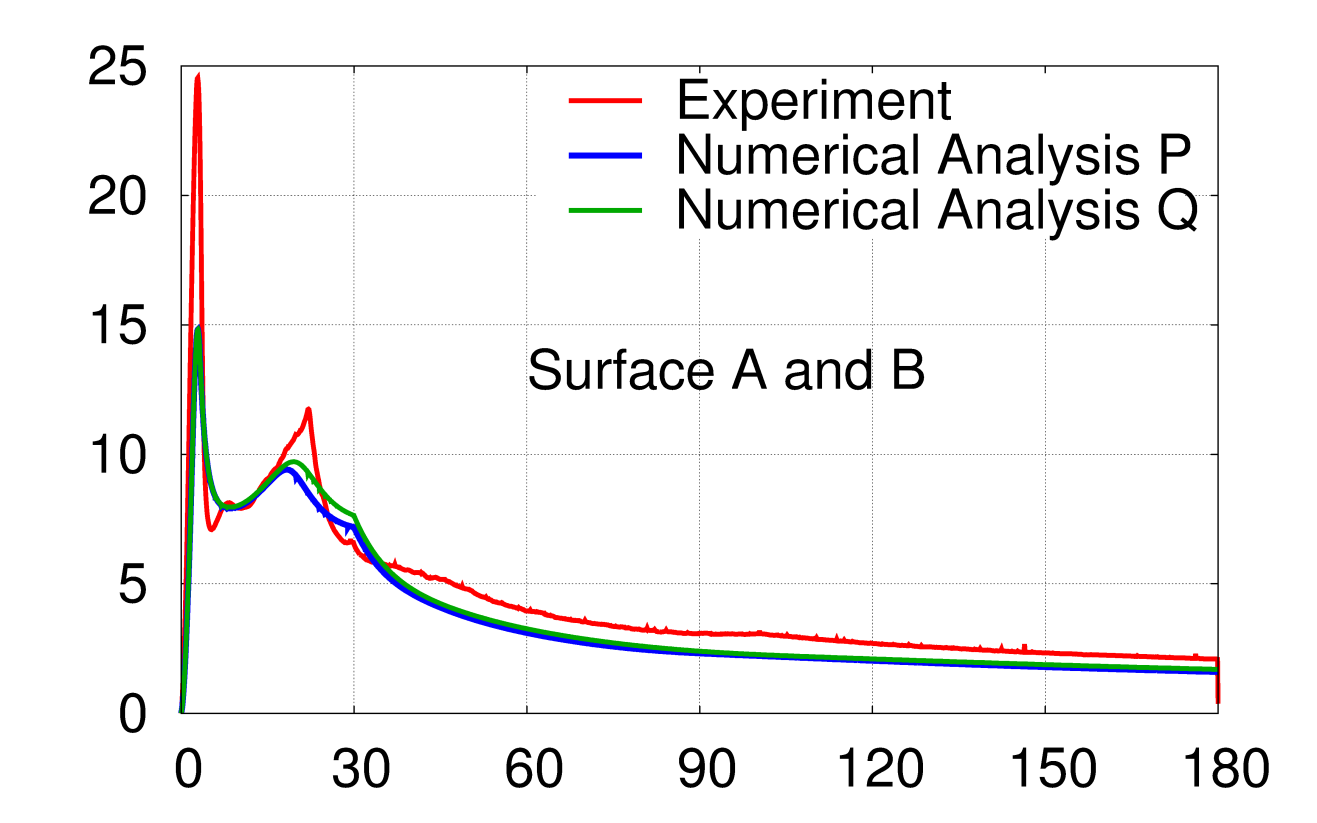 カソード電流密度
実験結果
提案手法
昨年の手法
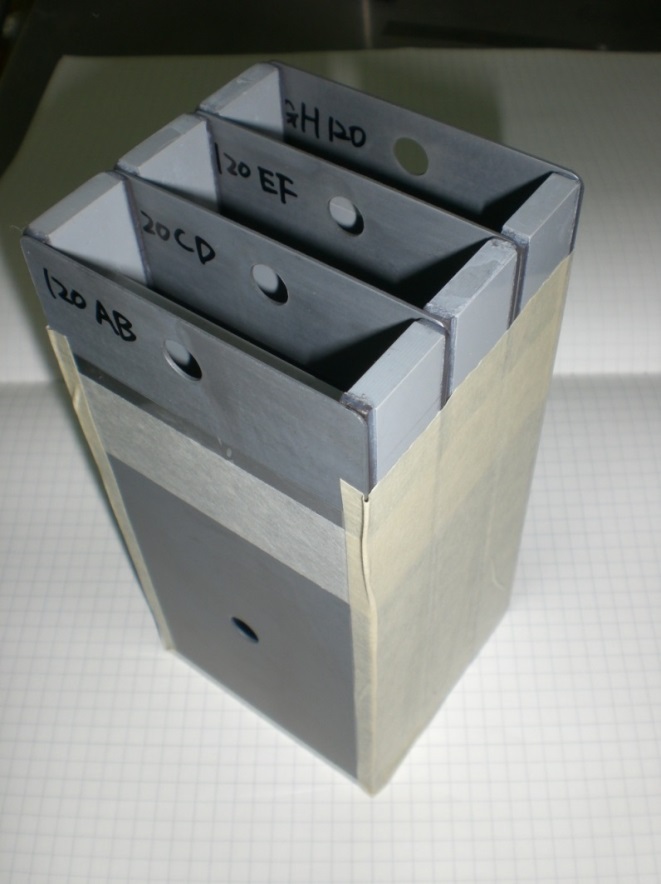 Ｇ面
十分精度の良い結果が出ている
Ｅ面
裏：Ｆ面
C面
裏：Ｄ面
A面とB面の合計
A面
裏：Ｂ面
時刻 (t) [s]
P. 27
４枚BOXの解析結果（電流密度）
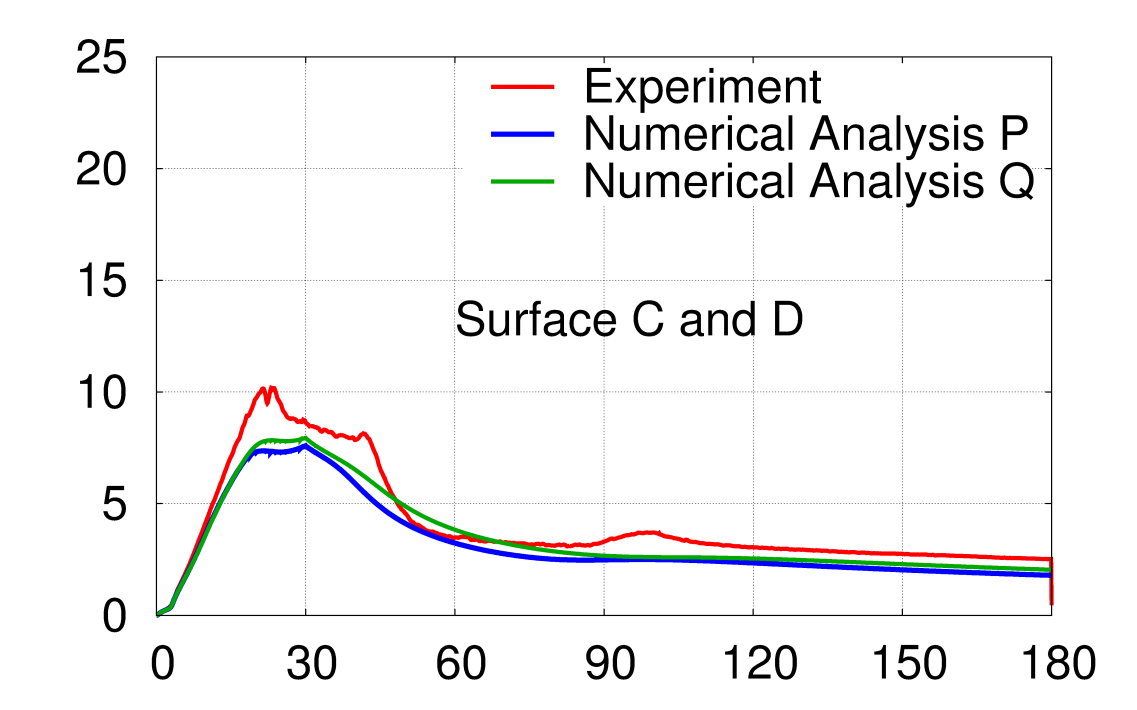 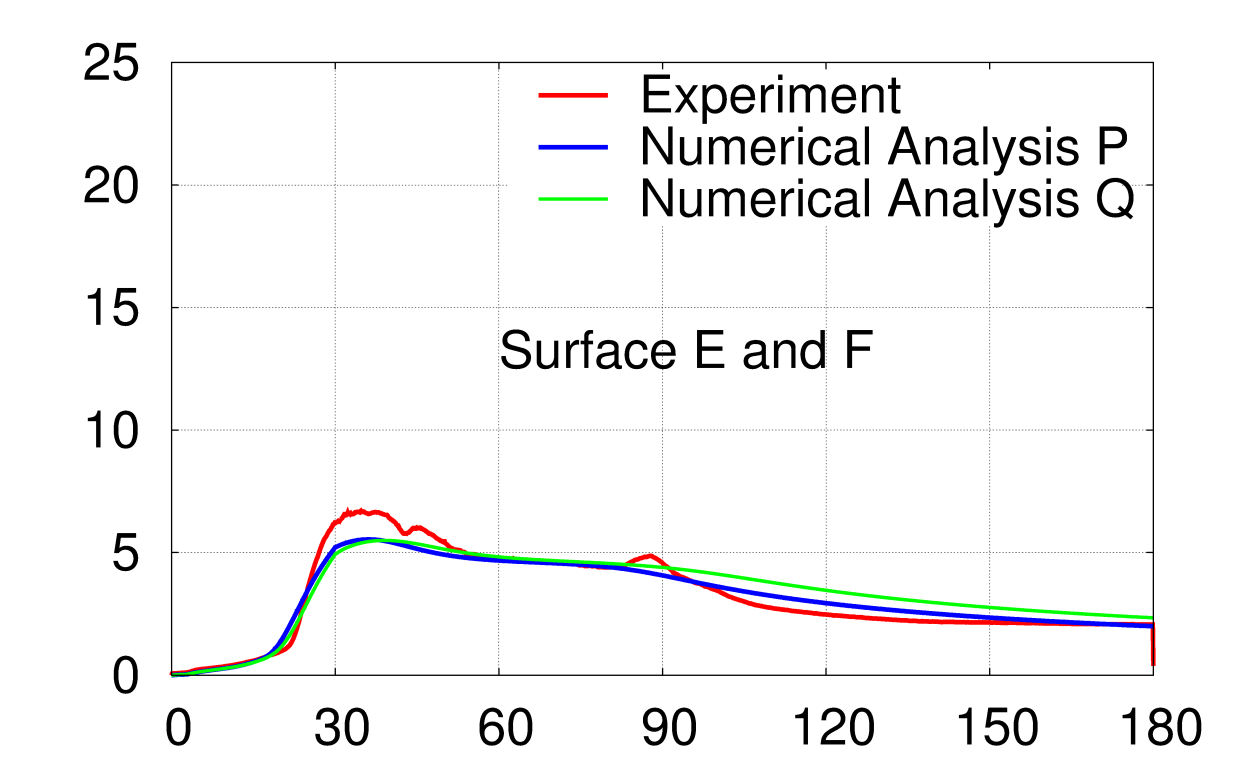 実験結果
提案手法
昨年の手法
実験結果
提案手法
昨年の手法
カソード電流密度
十分精度の良い結果が出ている
E面とF面の合計
C面とD面の合計
時刻 (t) [s]
時刻 (t) [s]
P. 28
４枚BOXの解析結果（電流密度）
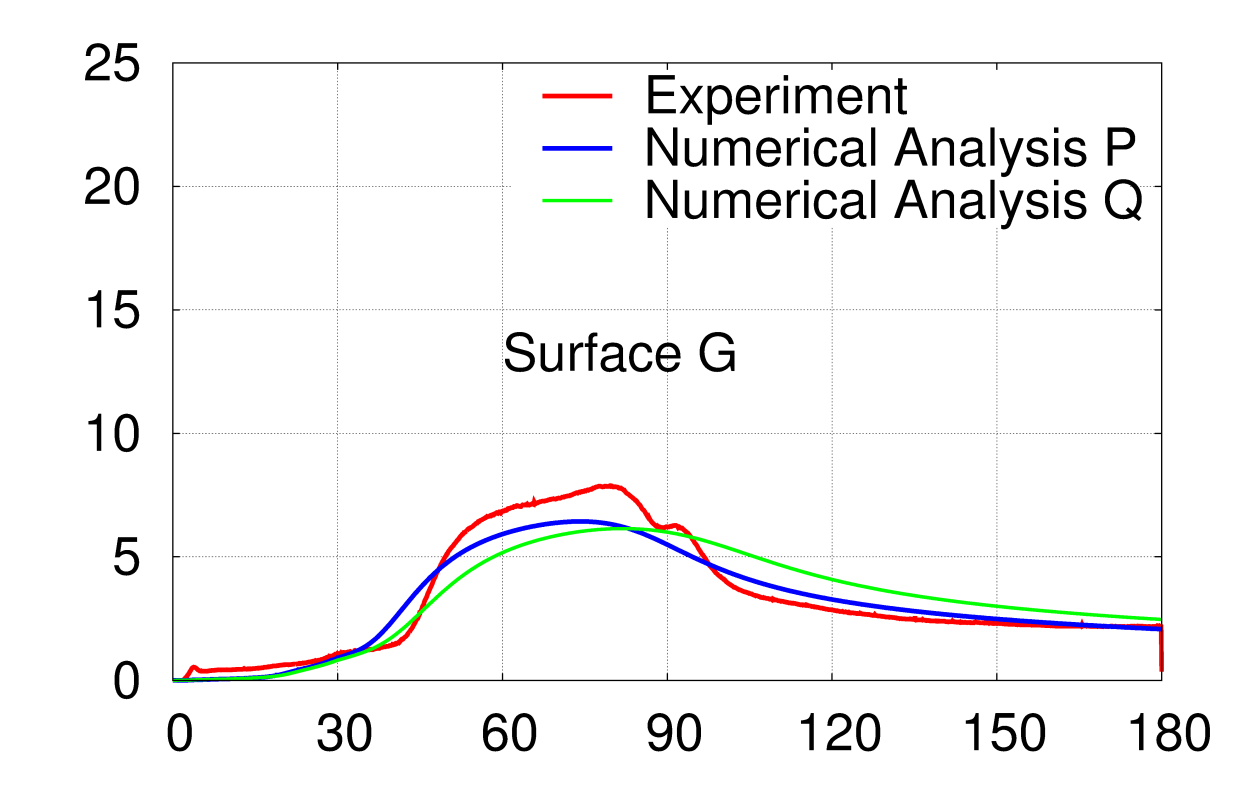 実験結果
提案手法
昨年の手法
カソード電流密度
G面
時刻 (t) [s]
流速依存性を考慮したことで予測精度の改善がみられる
P. 29
まとめ
P. 30
まとめ
基礎的な電着実験を行い，塗膜析出の流速依存性を考慮した塗膜析出モデルを提案した．
塗膜析出の流速依存性を考慮して解析を行うことにより，４枚BOXの膜厚予測が実用的な精度で行えることを示した．
P. 31
付録
P. 32
塗膜析出モデルの見直し
有効電流比のグラフがうまくフィットしない
　　　電流小 　　⇒ 有効電流比が小さいまま電流大∪電圧大⇒ 有効電流比 ≅ 1
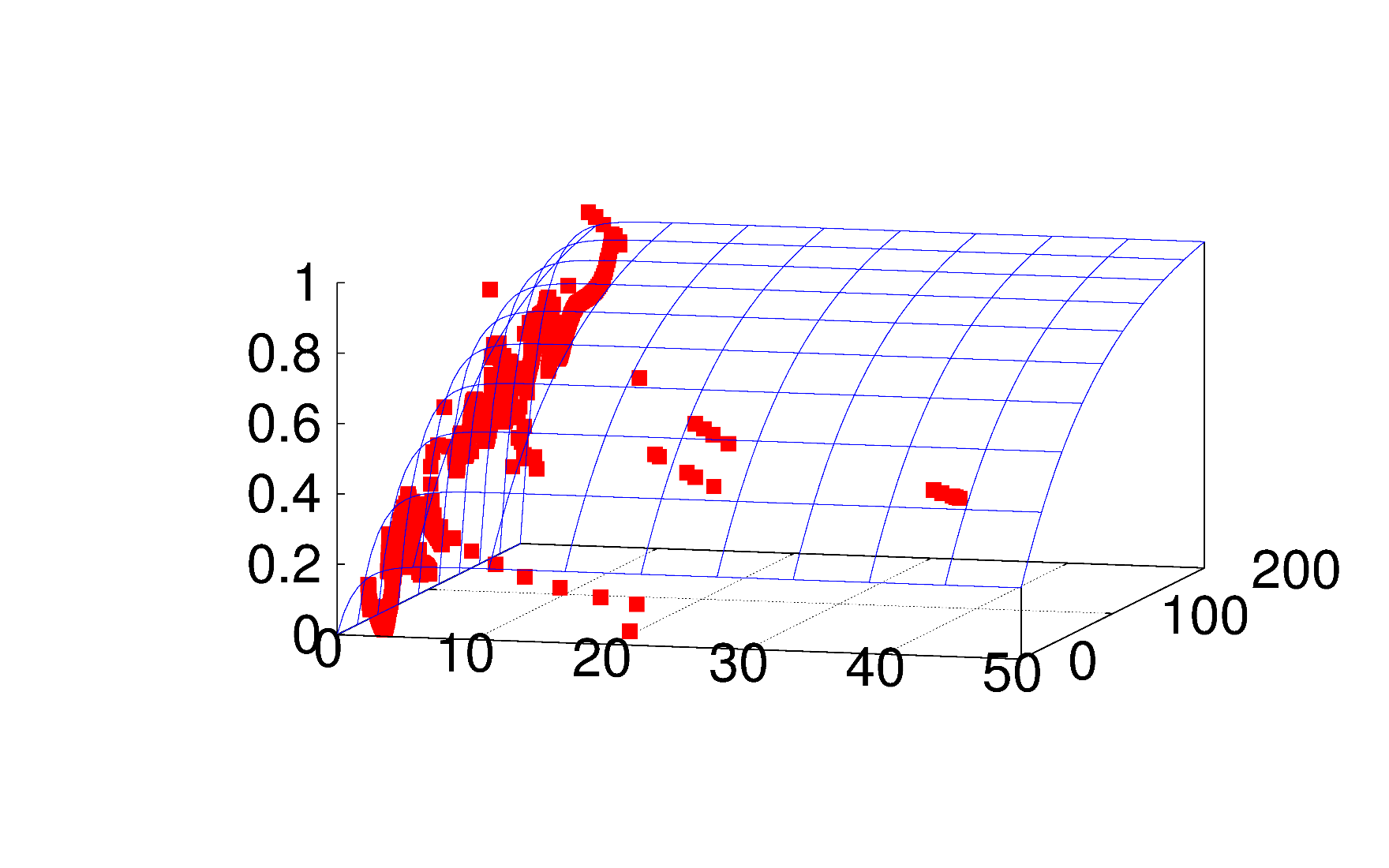 有効電流比
P. 33
塗膜析出モデルの見直し
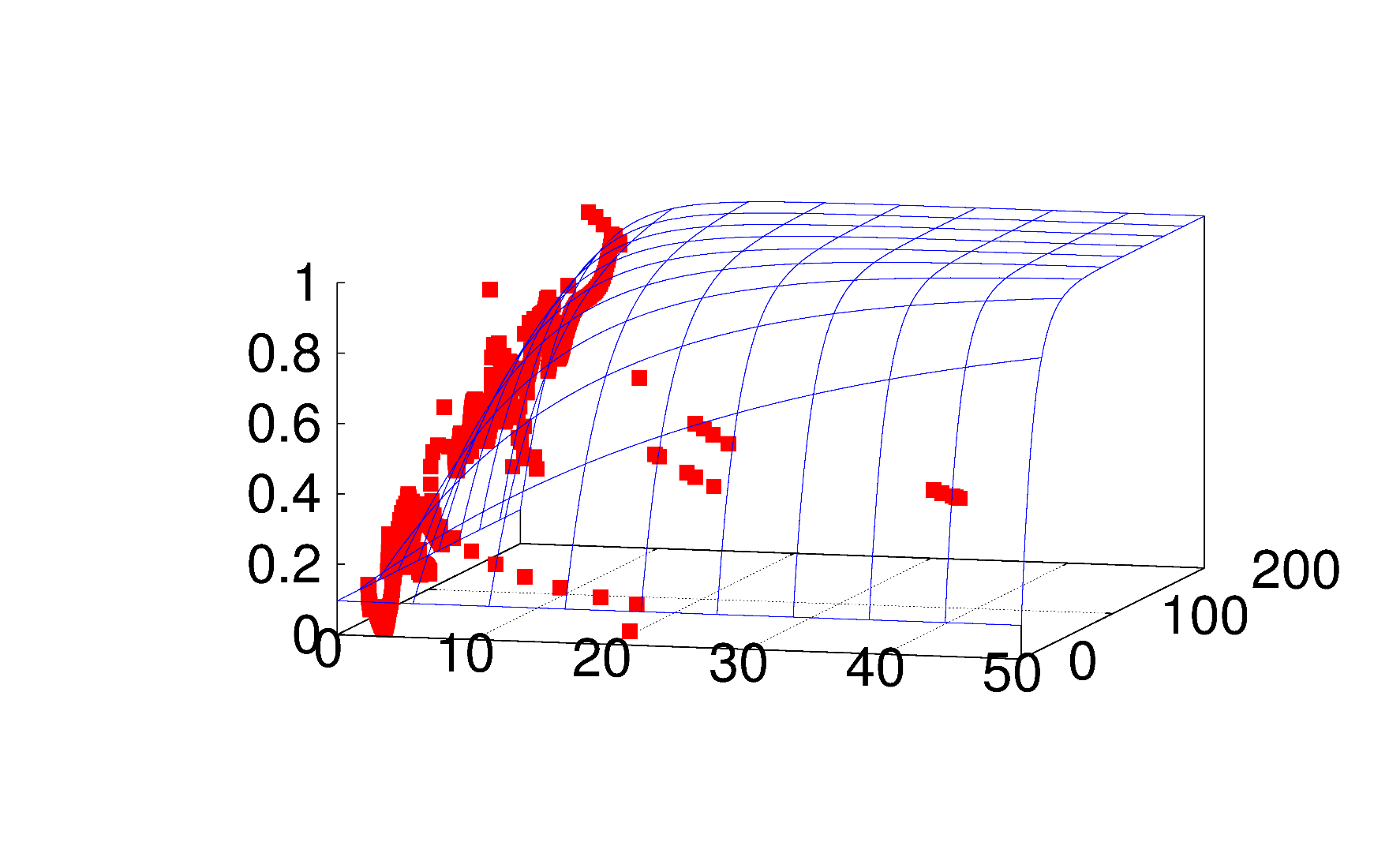 有効電流比
P. 34
誤差まとめ
撹拌流速なし
10V: 0.558
30V: 0.667
50V: 0.570
100V: 0.482
150V: 0.601
200V: 1.43
All  : 0.765
last: 0.665
P. 35
誤差まとめ
撹拌流速なし
200V: +2.328e+00
(afetr30s): +5.159e-01
150V: +2.264e+00
(afetr30s): +7.294e-01
100V: +2.532e+00
(afetr30s): +5.934e-01
050V: +2.490e+00
(afetr30s): +3.484e-01
030V: +2.875e+00
(afetr30s): +2.822e-01
010V: +6.417e-01
(afetr30s): +2.123e-01
P. 36
誤差まとめ
昨年の手法
A: 0.917
B: 1.64
C: 1.63
D: 1.88
E: 1.56
F: 2.55
G: 2.54
all: 1.89
last: 2.02
P. 37